Конкурс ФГБУ «Российская академия образования»


«Эффективные стратегии развития педагогических колледжей: практики сетевого взаимодействия с общеобразовательными организациями и организациями высшего образования»


Номинация: «Лучшая практика сетевого взаимодействия с общеобразовательными организациями (в том числе с ДОУ)»
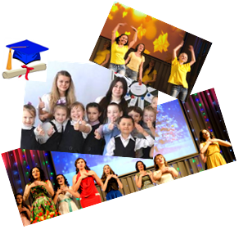 Колледж Южно-Уральского государственного гуманитарно-педагогического университета
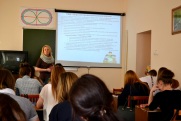 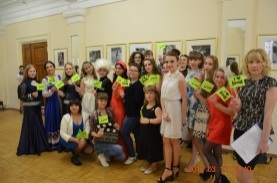 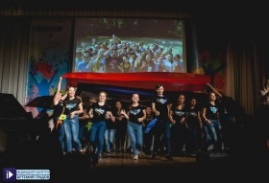 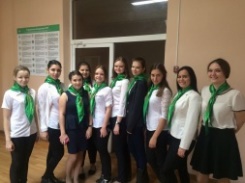 44.02.01 Дошкольное образование
44.02.02 Преподавание в начальных классах
44.02.04 Специальное дошкольное образование
38.02.01 Экономика и бухгалтерский учет
Гарантия трудоустройства

Очная и заочная форма обучения
Непрерывное педагогическое образование 
КОЛЛЕДЖ – ВУЗ

Преподаватели Университета –
наши преподаватели
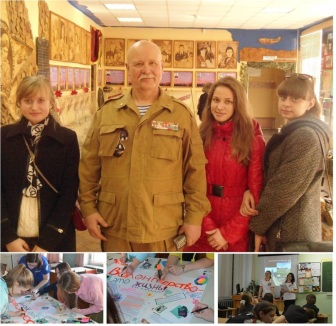 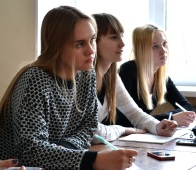 «Слагаемые успеха»

К – Культура 
О – Общение 
Л – Личностный рост
Л – Лидерство и лидер
Е – Если проблема, заручись поддержкой
Д – Деятельность и добрая воля
Ж – Жизнь в пространстве самореализации
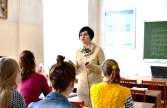 «Я учусь, чтобы работать!»

Студенты колледжа проходят практику в лучших образовательных организациях города
Колледж ЮУрГГПУ: 
г. Челябинск, ул. Сони кривой, 34, ауд. 219. 
Тел. (351) 216-63-05, 216-63-34
О Колледже ЮУрГГПУ
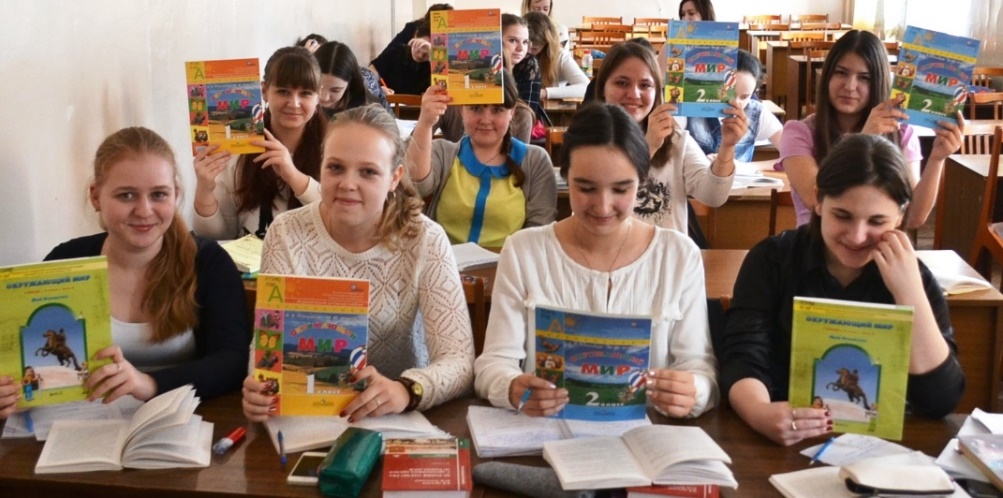 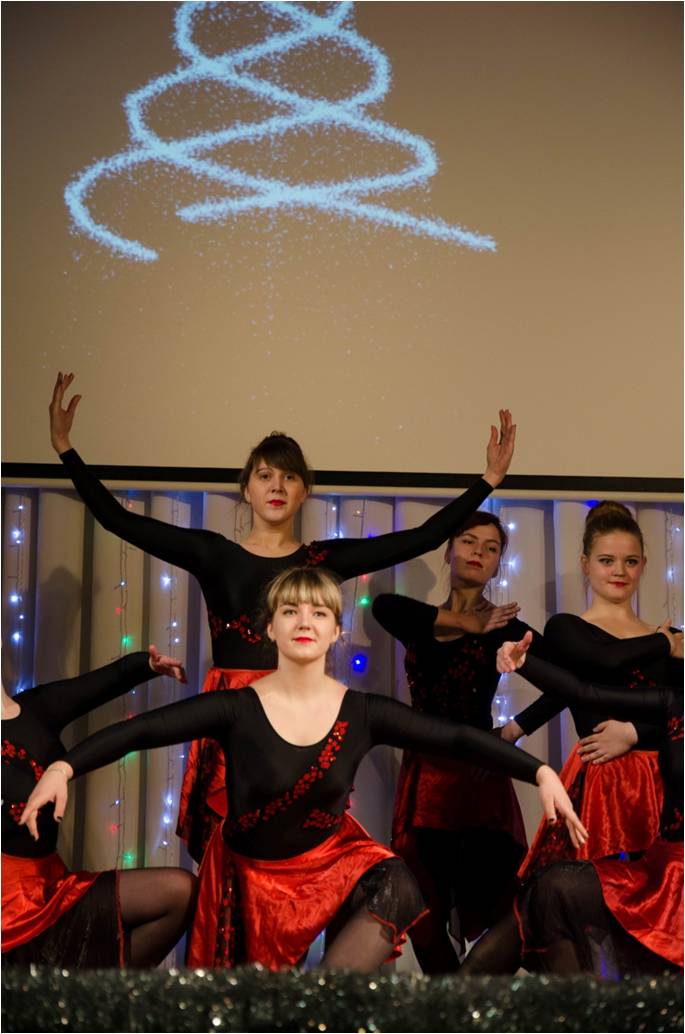 Наша жизнь разнообразна
и интересна
Участие в волонтерском движении
Участие в университетских и районных спортивных соревнованиях;
Участие в творческих фестивалях и конкурсах университетского уровня; 
Участие в коллективных творческих делах колледжа;
Деятельность в социальном театре «XXI»; 
Студенческий совет.
Взаимодействие «педвуз-колледж»
Сетевое взаимодействие
Сетевое взаимодействие
Сетевое взаимодействие
Сетевое взаимодействие
Цели и задачи практики сетевого взаимодействияс общеобразовательными организациями
Цель – создание единого профессионального поля педагогического образования через развитие сетевых механизмов взаимодействия колледжа ФГБОУ ВО «ЮУрГГПУ» и образовательных организаций
Задачи:
создание сети организаций-партнеров через заключение договорных отношений по совместному использованию имеющихся ресурсов для повышения эффективности процессов, реализуемых сторонами  
разработка и реализация образовательных программ с использованием сетевых форм
создание базовых кафедр ЮУрГГПУ в образовательных организациях общего образования
организация проведения части занятий и практик студентов от учебного плана на базе образовательных организаций – партнеров
Цели и задачи практики сетевого взаимодействияс общеобразовательными организациями
создание новой модели учебной и производственной практики студента, с постоянным присутствием студента на местах будущего трудоустройства рамках сетевого взаимодействия колледжа и образовательной организации
привлечение к образовательному процессу работодателей 
создание совместных центров системы сертификации квалификаций и компетенций 
участие в работе современных школьных метапредметных центров «НЕУРОКИ» с учетом требований ФГОС общего образования и приоритетных задач в сфере социально-экономического развития Челябинской области
комплексное исследование особенностей научно-образовательной среды современного образовательного учреждения в контексте отечественного и зарубежного опыта
Предполагаемые результаты реализации сетевого взаимодействия
Предоставление /
совместное использование ресурсов:

кадровых
материально-технических
информационных
инновационно-методических
Организация дошкольного образования
Колледж
 ЮУрГГПУ
Организация
общего
образования
как ресурсный 
центр
ДОГОВОР 
о сетевом взаимодействии
как равноправный партнер
Организация среднего профессионального образования
Организация высшего образования
Сетевое взаимодействие
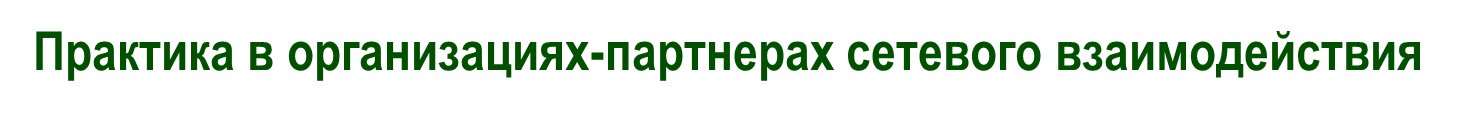 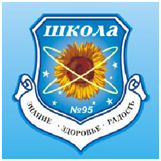 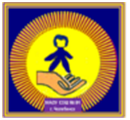 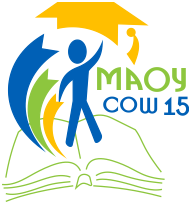 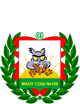 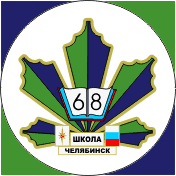 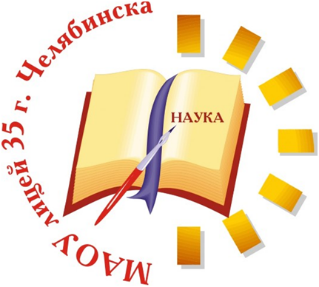 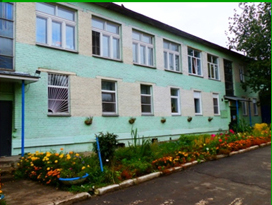 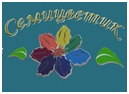 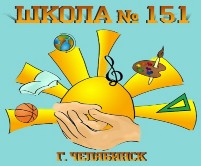 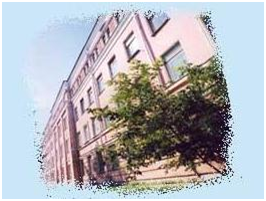 http://www.cspu.ru/nauka/nauchnye-tsentry-i-laboratorii/nauchnyy-tsentr-strategicheskikh-problem-obrazovaniya/soprovozhdenie-setevogo-vzaimodeystviya/index.php
Новая модель подготовки педагога
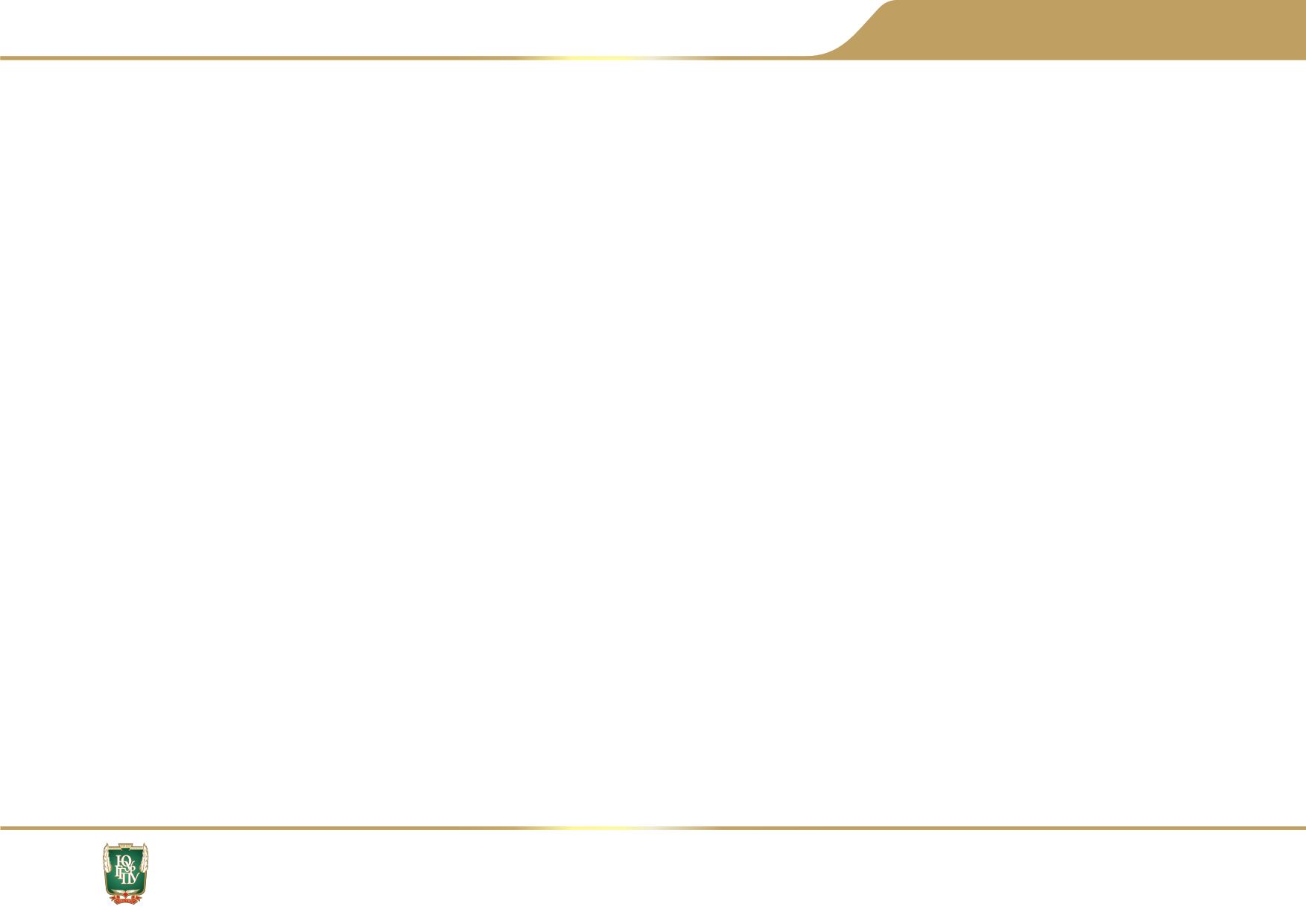 «Обучение как участие»
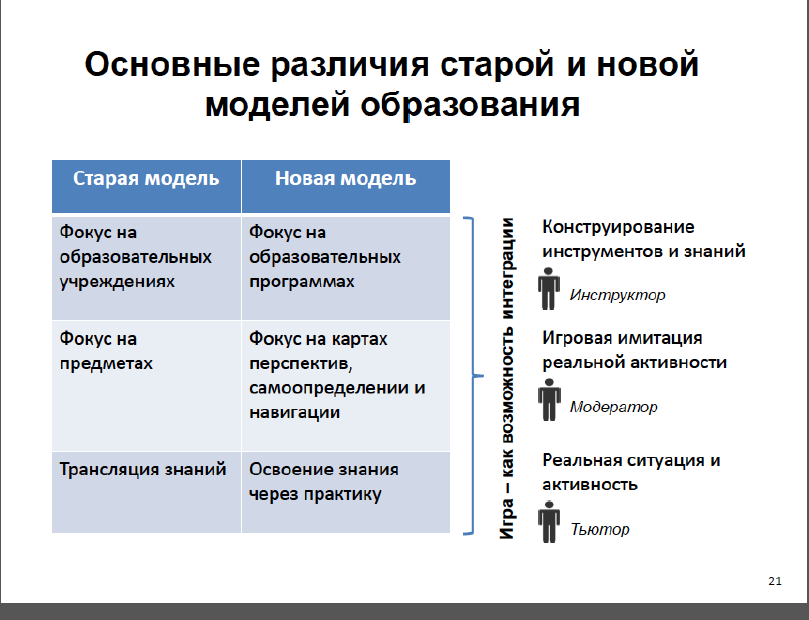 Предметник 
Конструирование инструментов и знаний
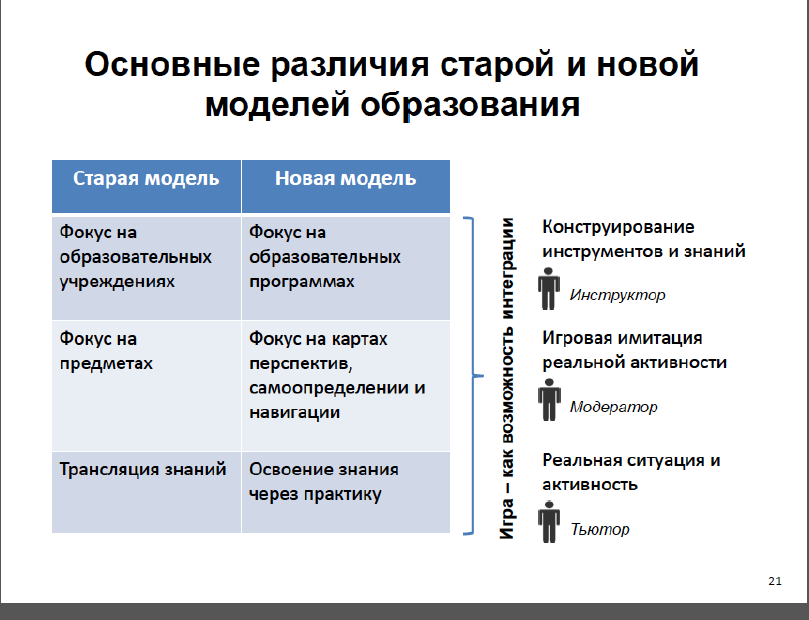 Модератор

Имитация реальной активности
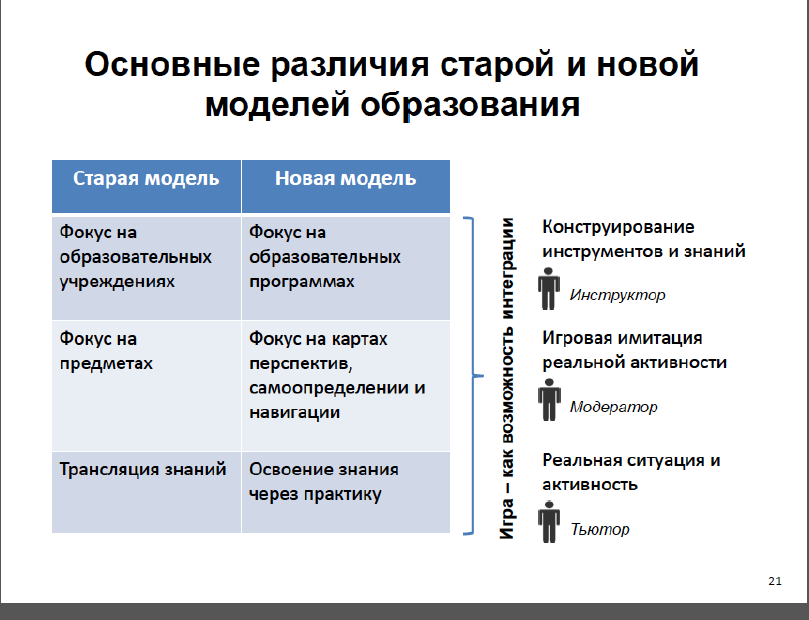 Тьютор  

Реальная ситуация и активность
Межрегиональный сетевой
педагогический университет
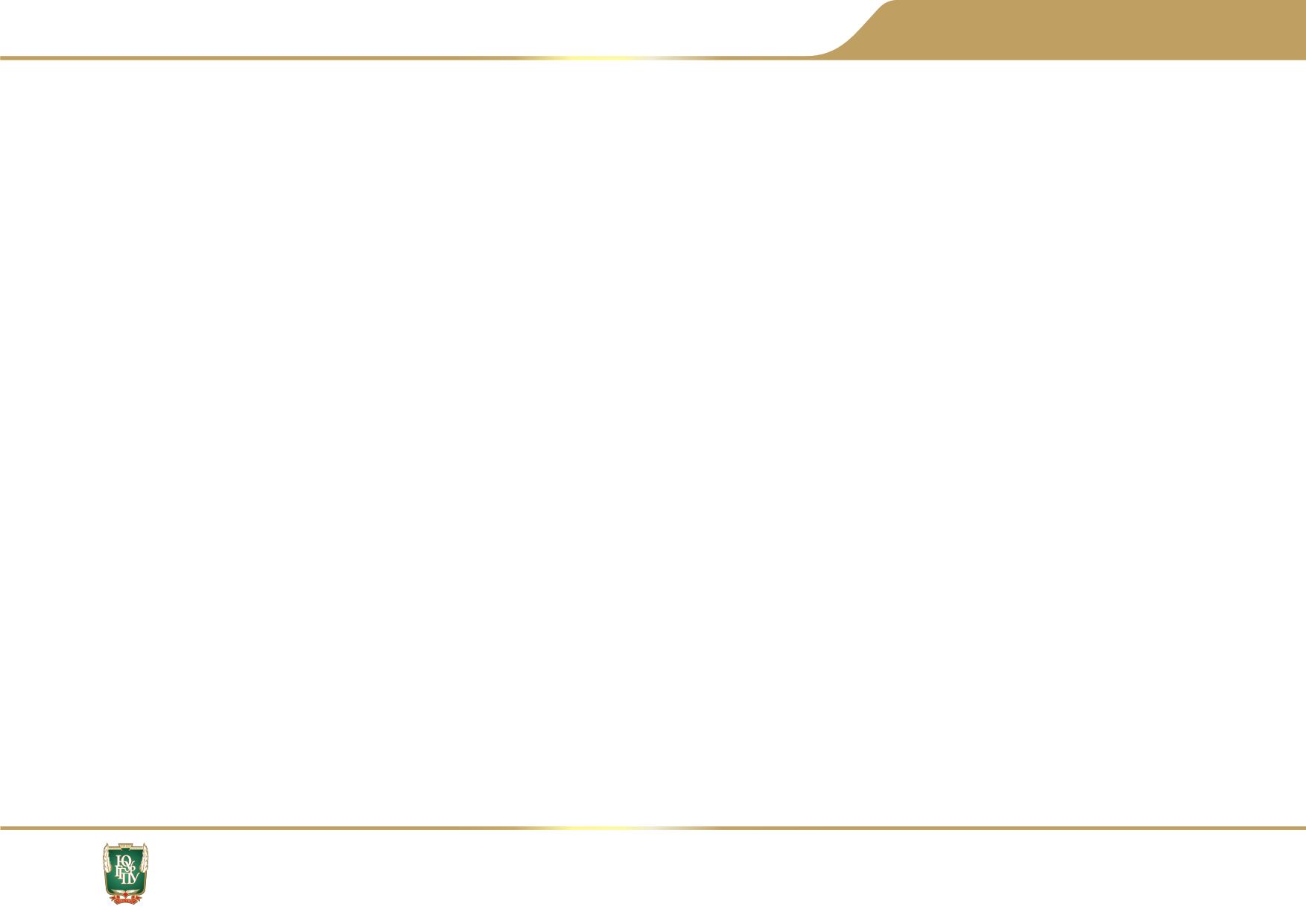 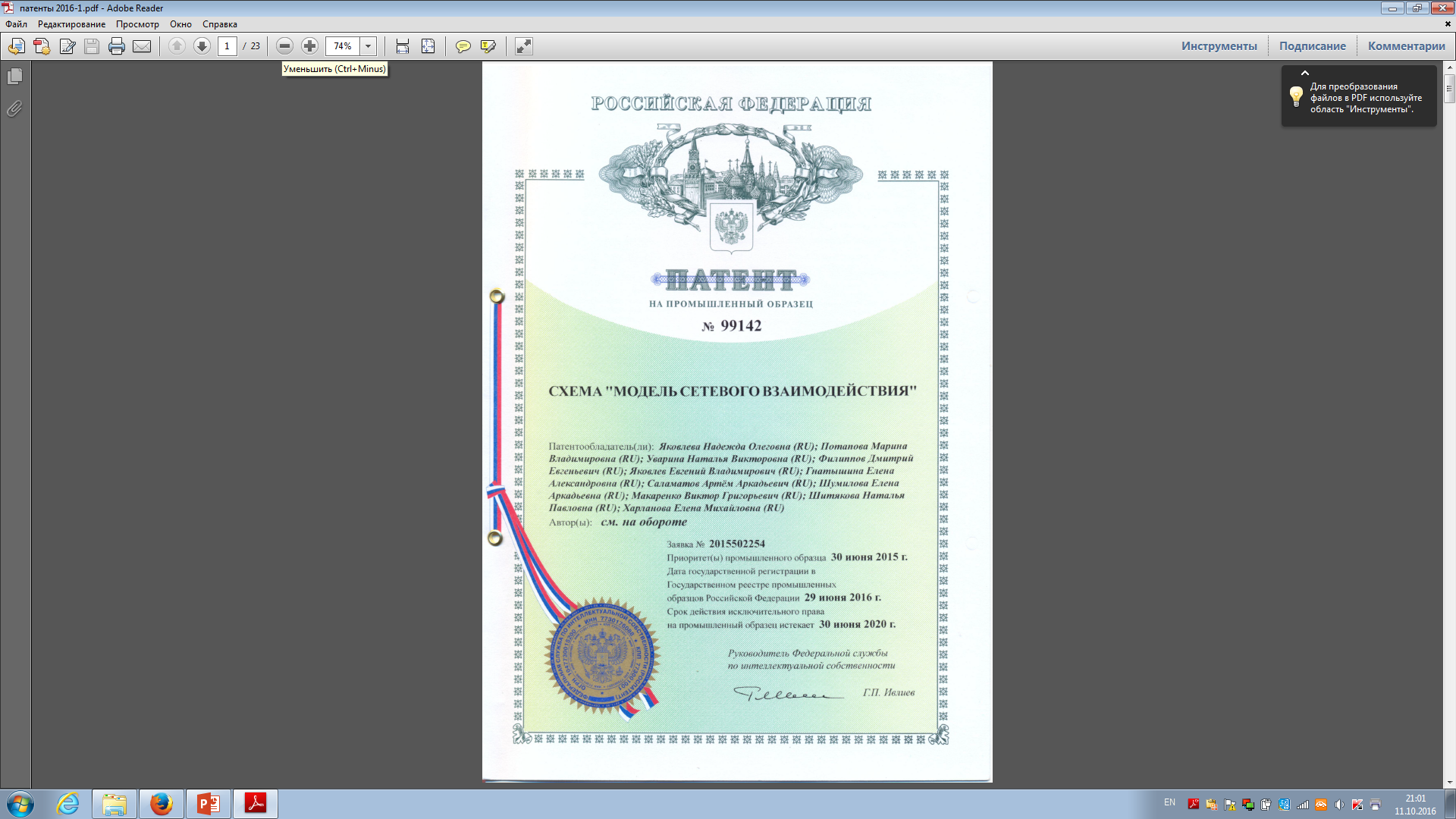 Метапредметный центрЦифровая лаборатория для дошкольников и младших школьников «Наураша в стране Наурандии»
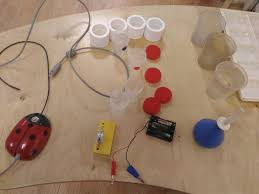 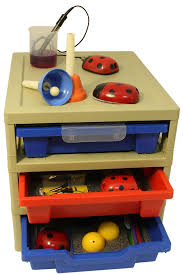 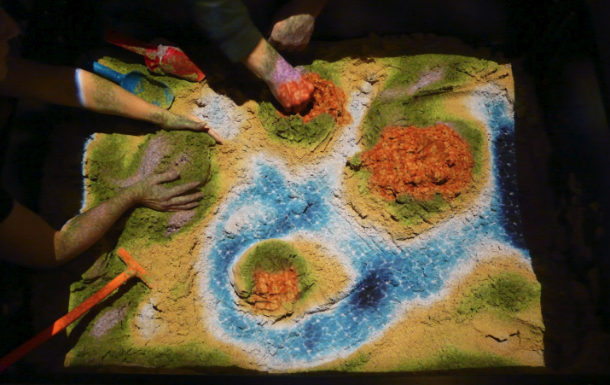 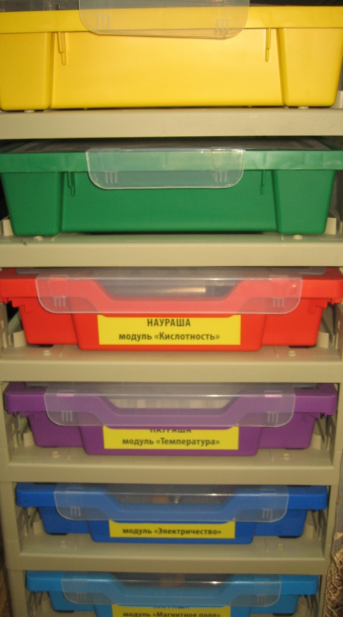 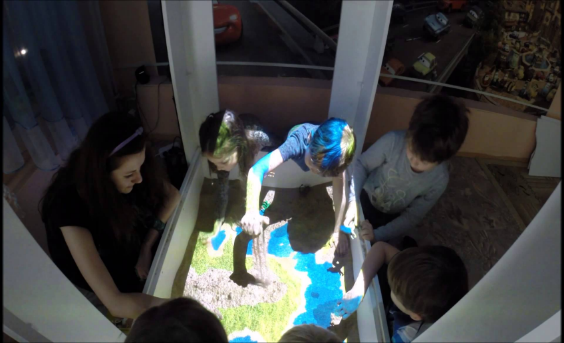 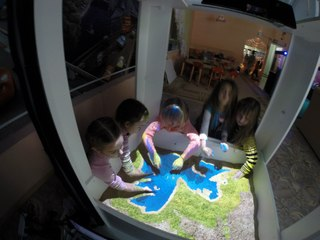 Результаты деятельности по сетевому взаимодействию с образовательными организациями